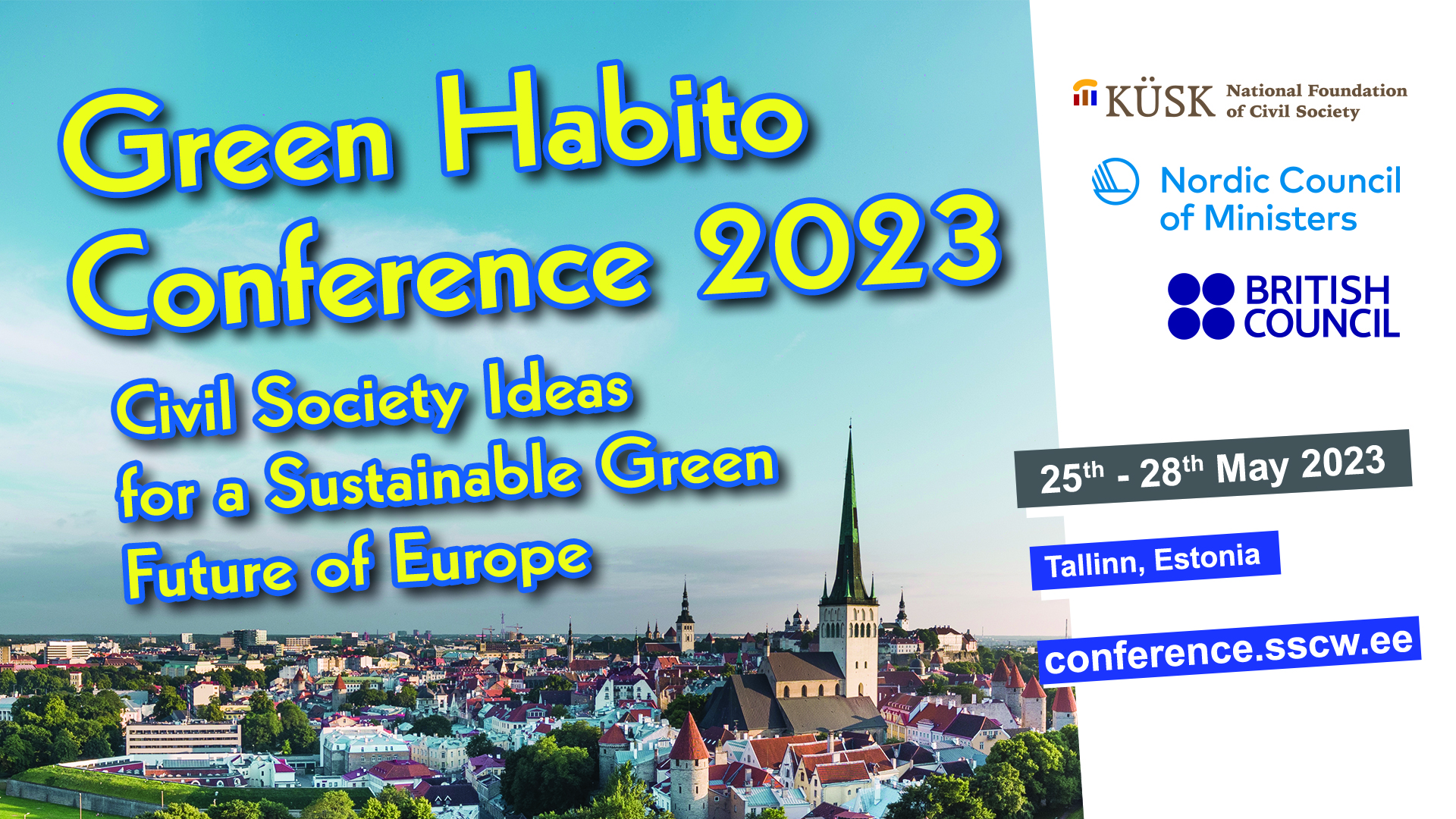 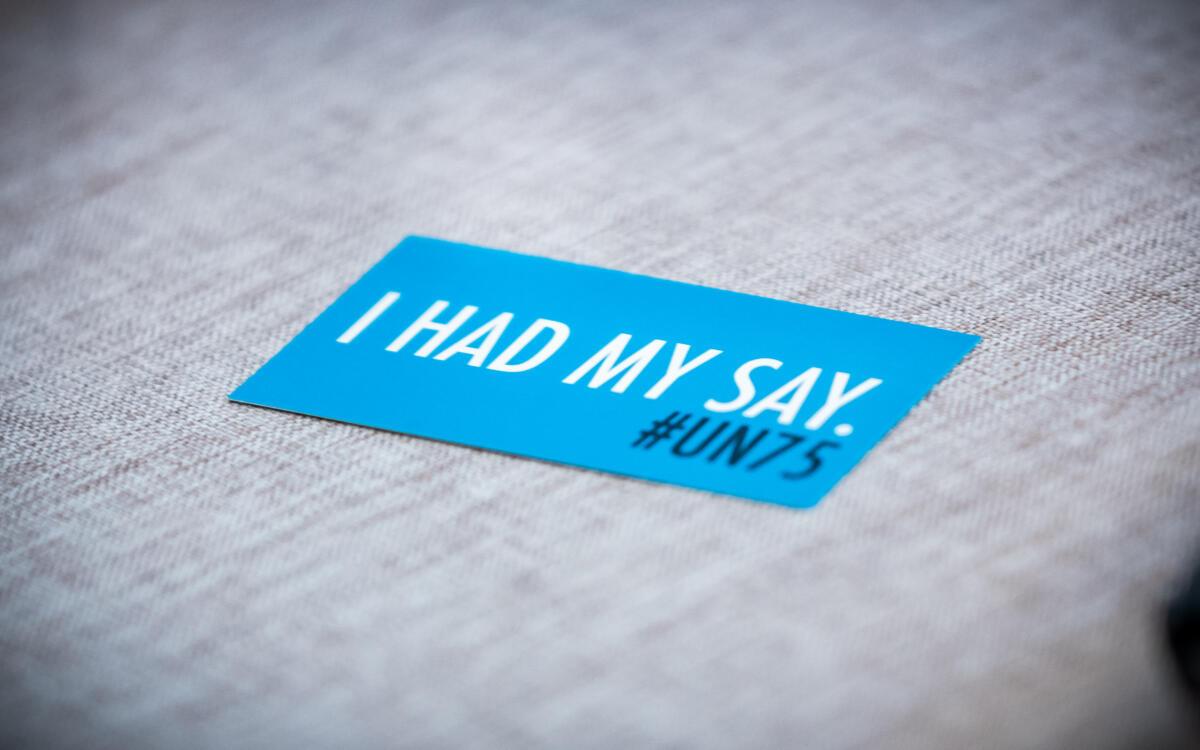 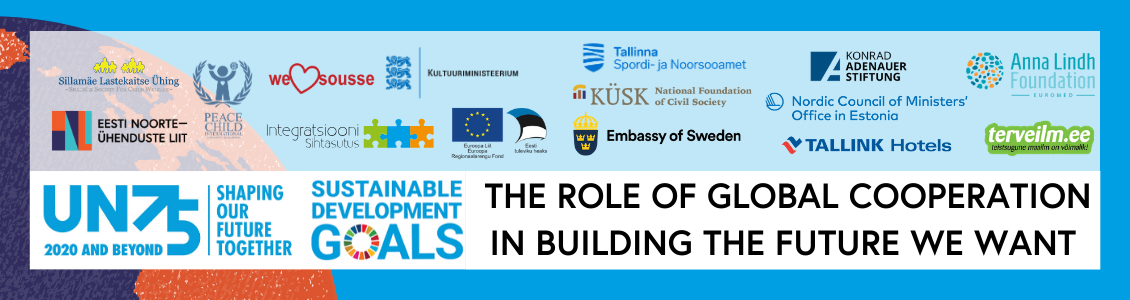 Conference UN75 Feb 2020, Estonia
Office of the SpecialAdviser to the Secretary-Generalfor #UN75UNHQ
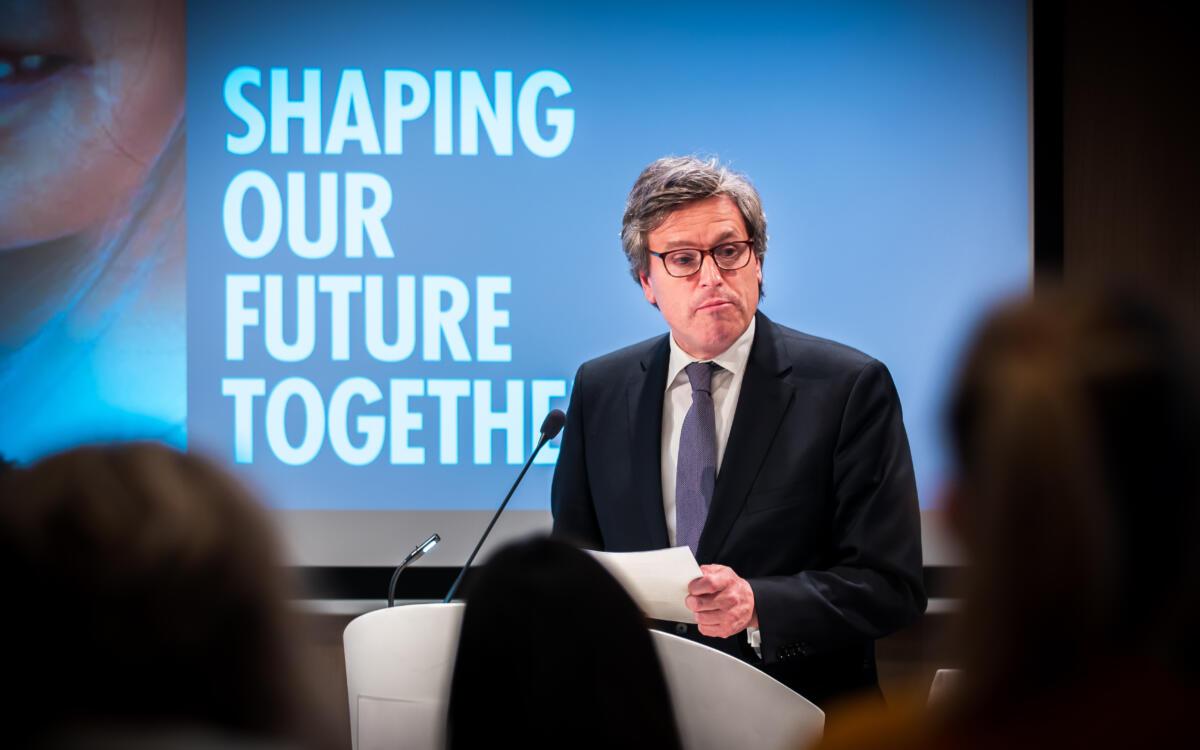 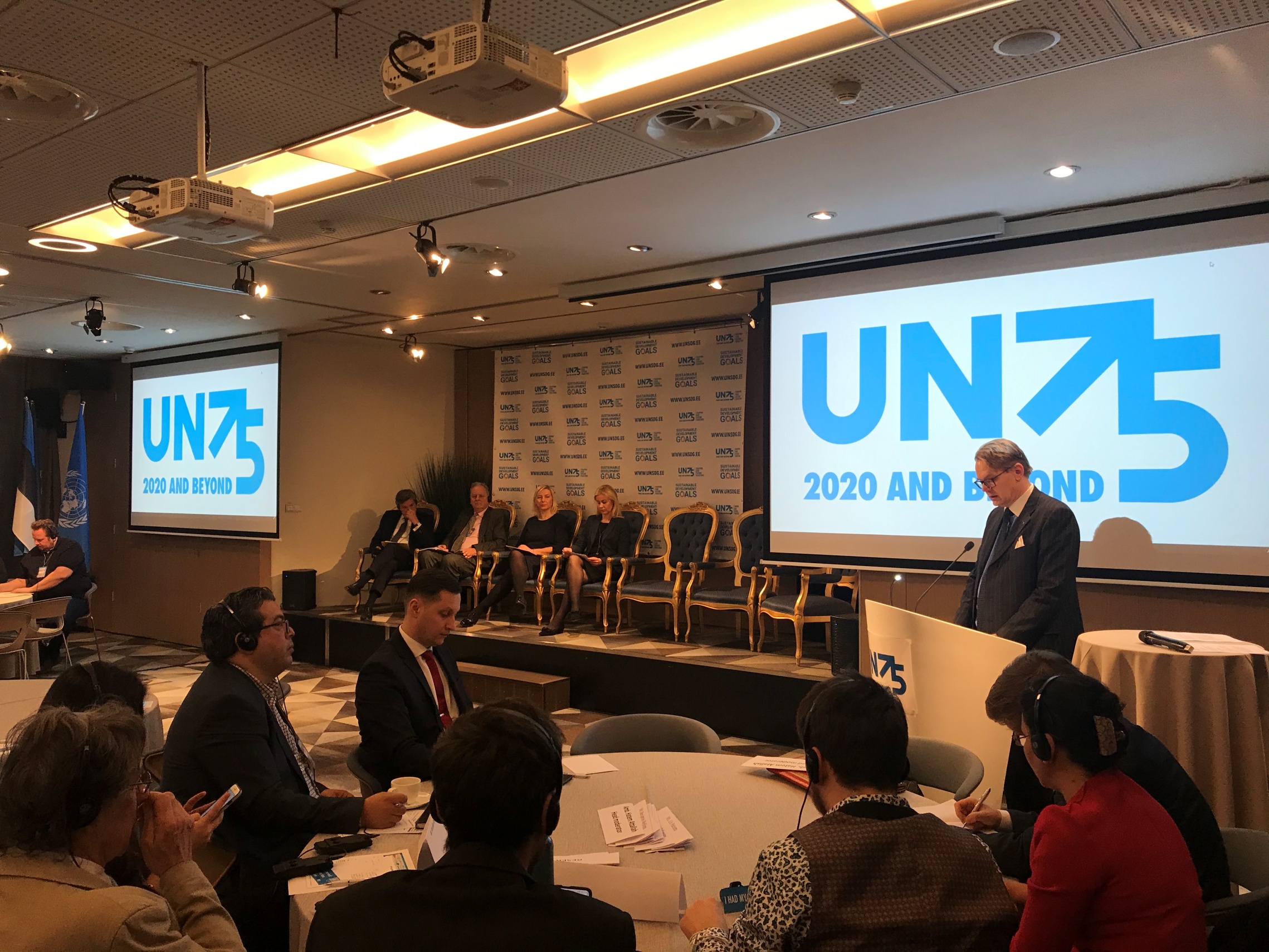 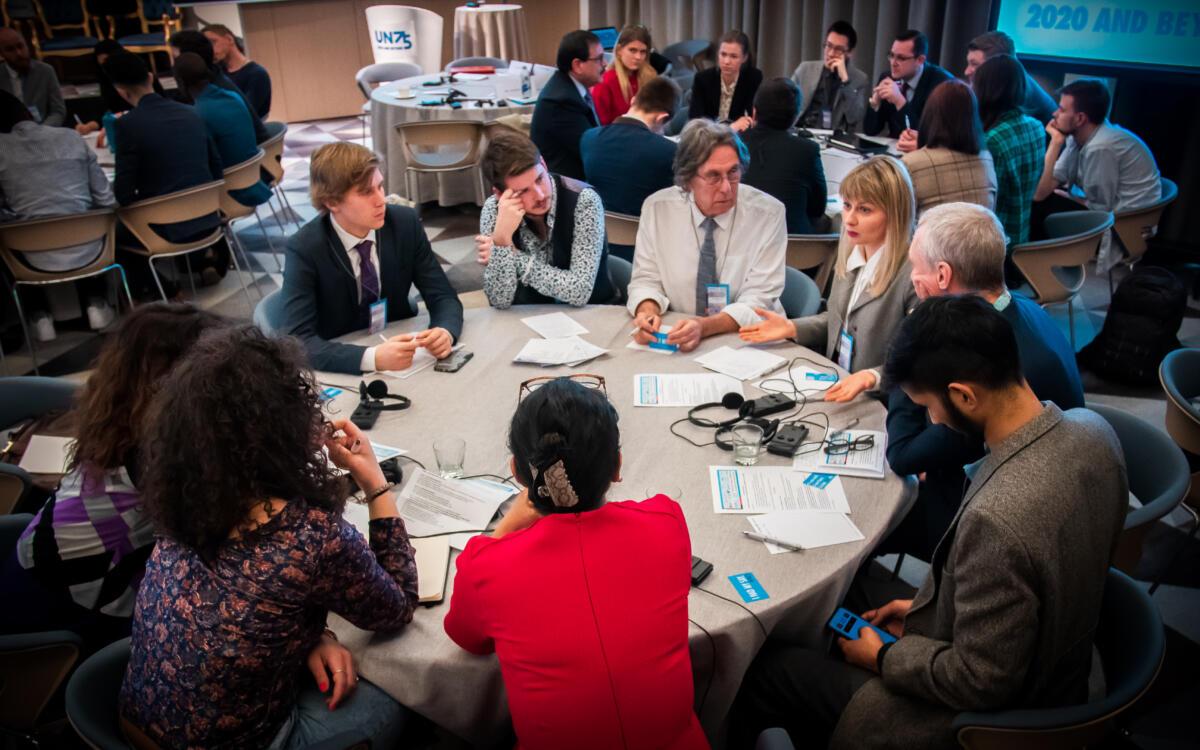 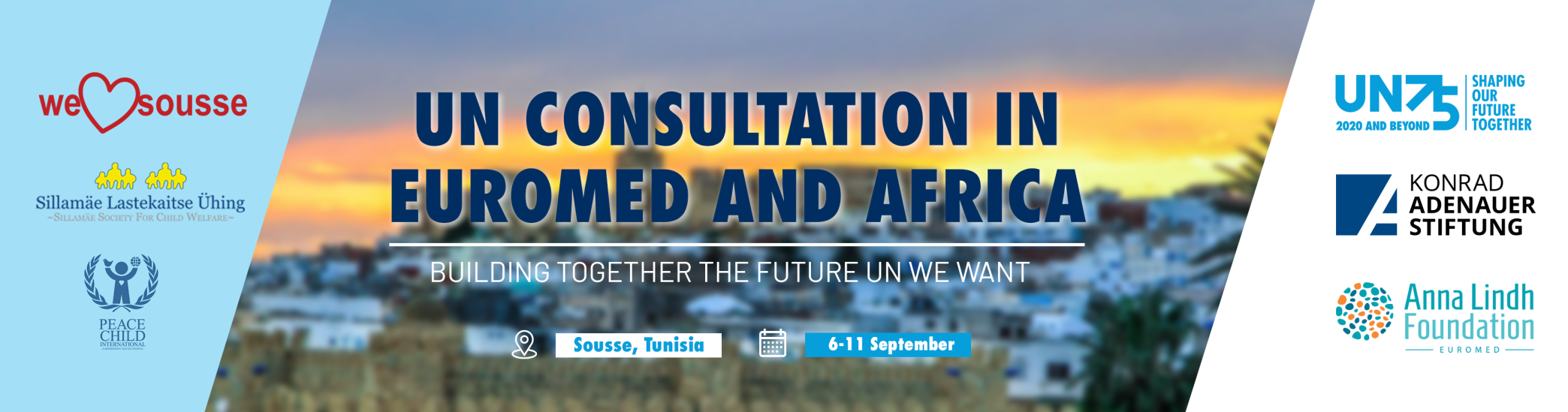 Conference UN75 – Sep 2020 (Euromed & Africa)
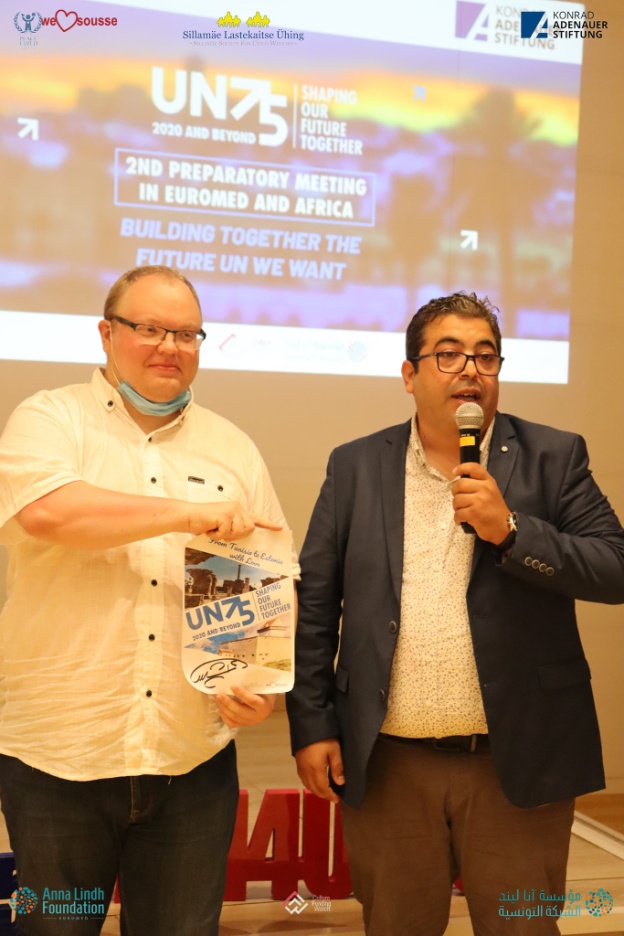 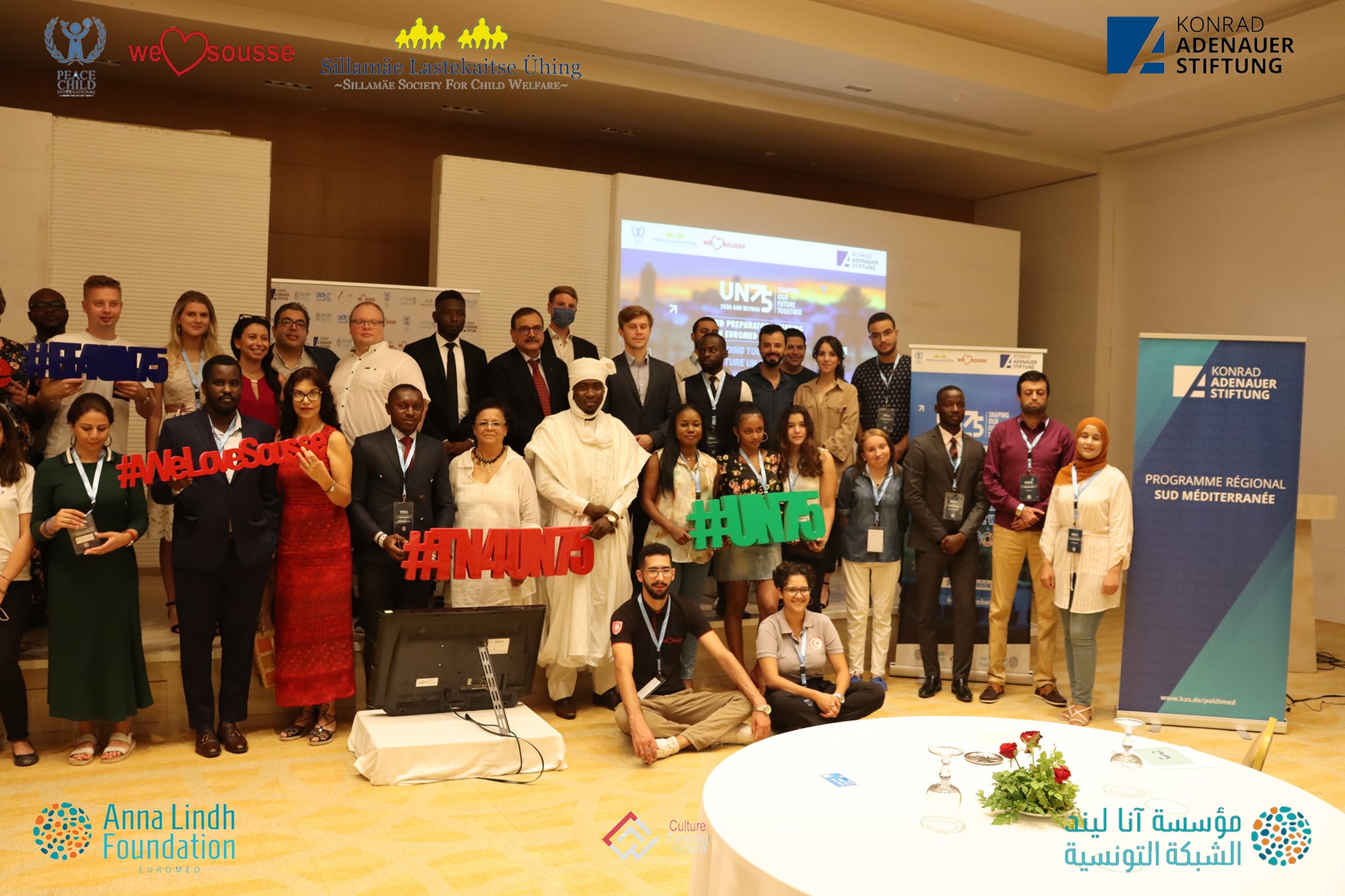 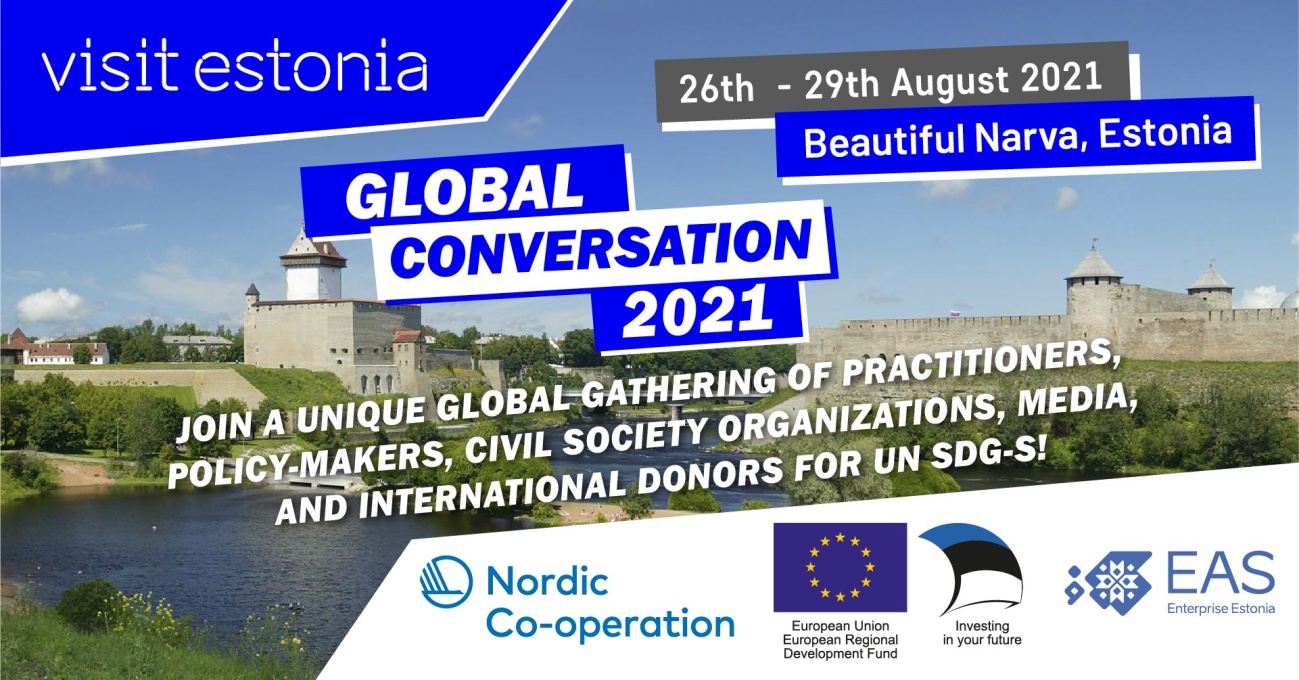 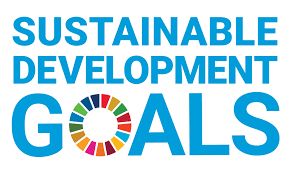 The view from:
Europe
Africa
America
Asia
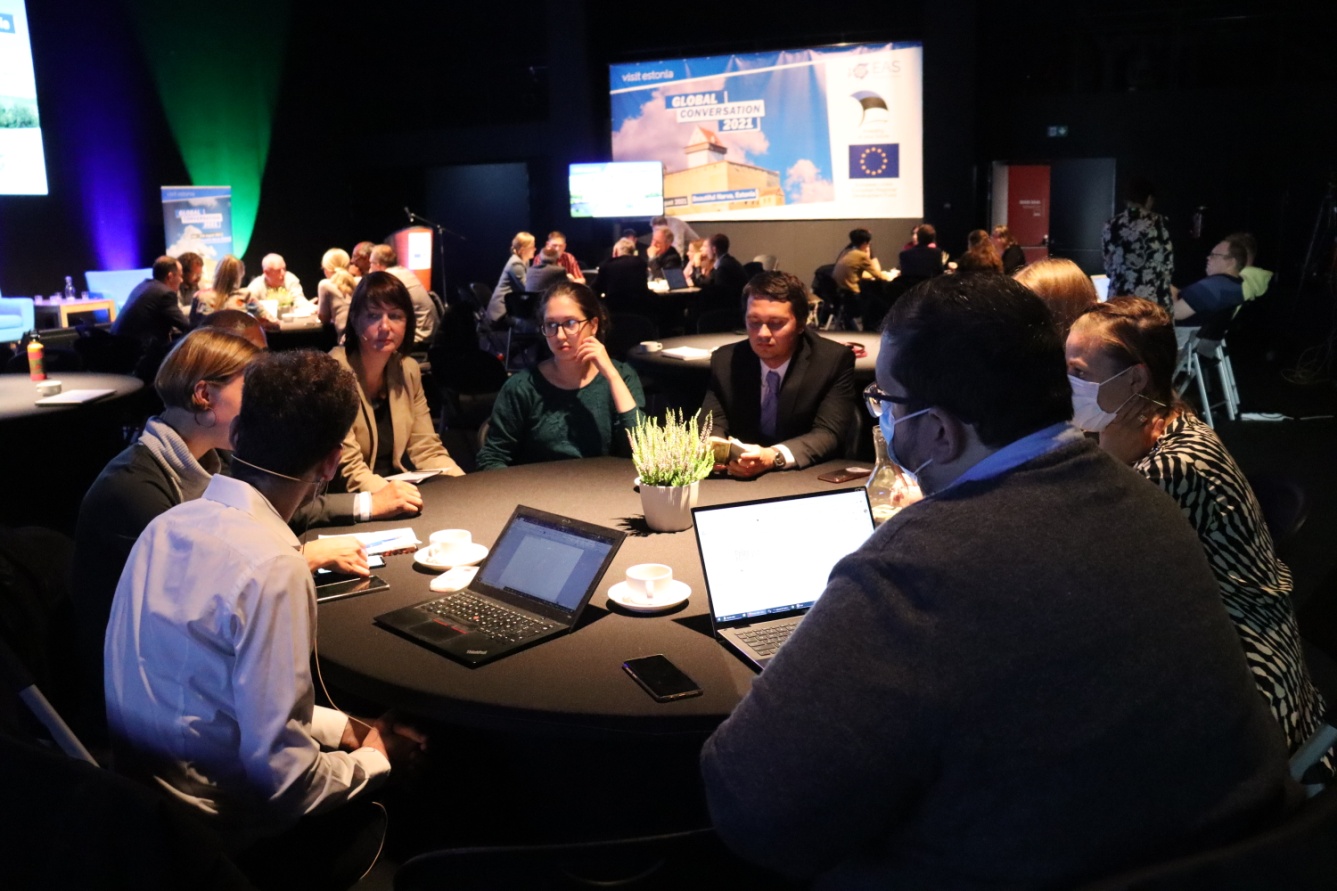 “Civil Society Ideas for the sustaiable and secure future of Europe”, May 2022
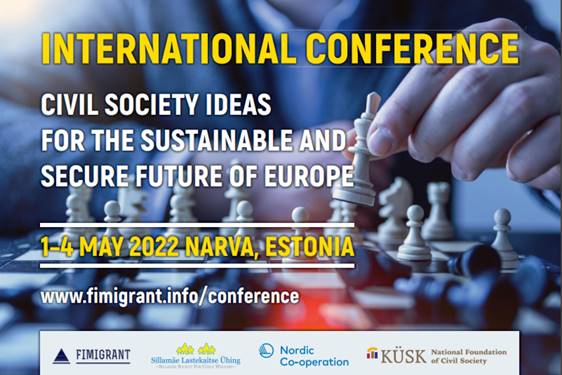 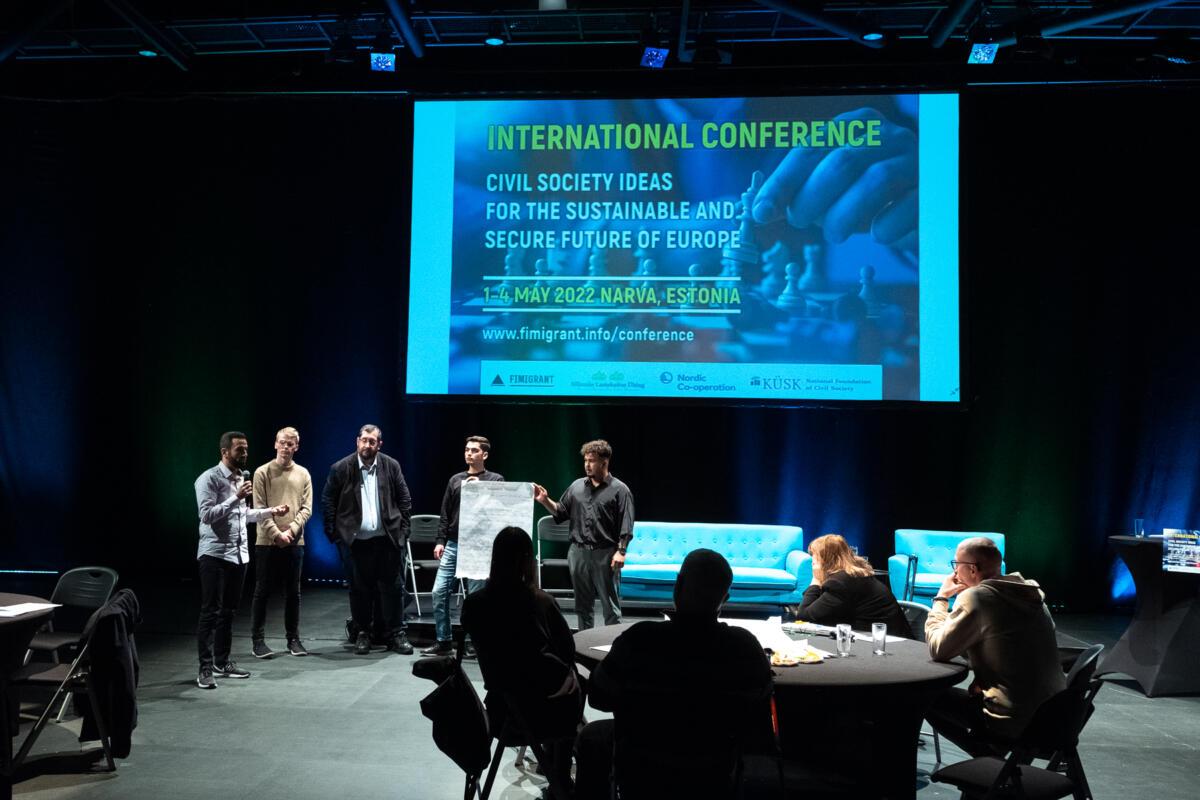 “Reflections on Security: International Community, CSOs and their contribution for a more secure and sustainable Europe”February 2023
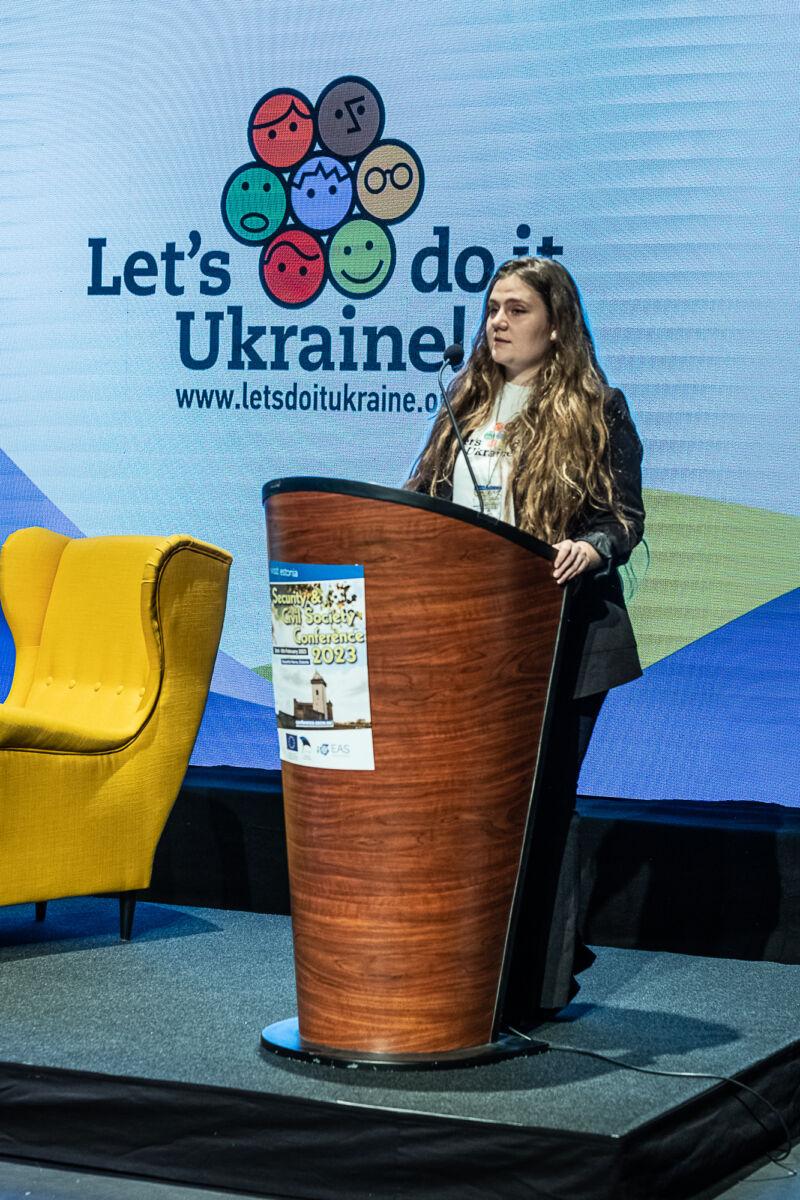 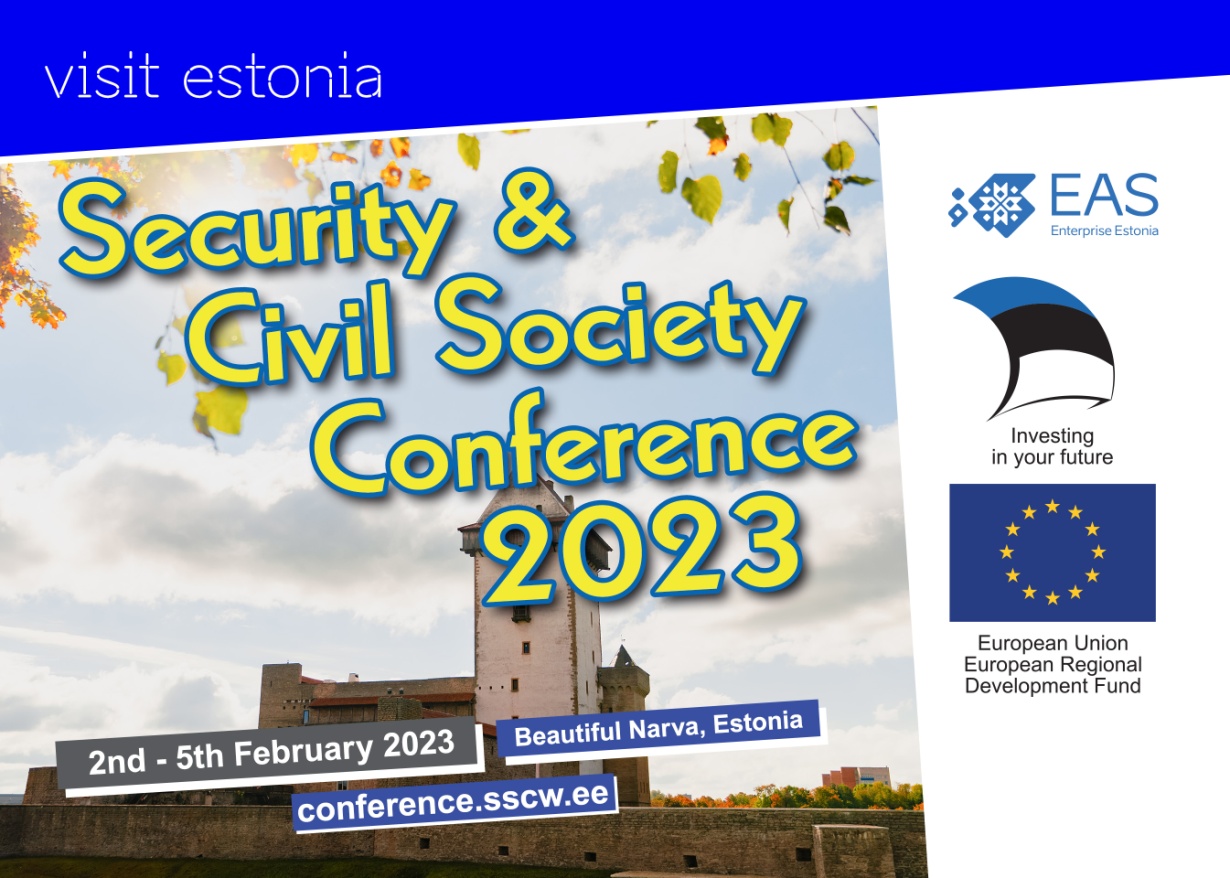 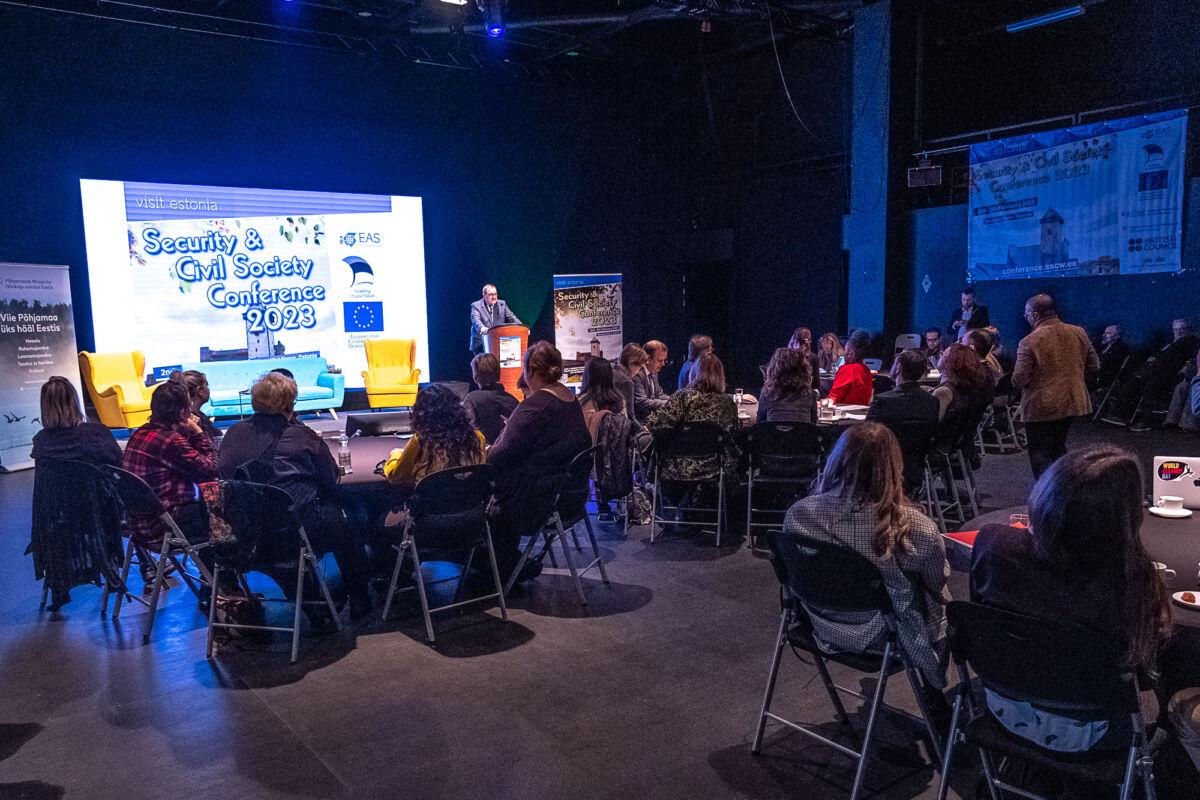 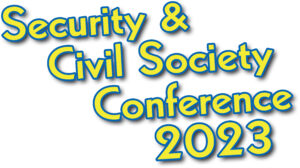 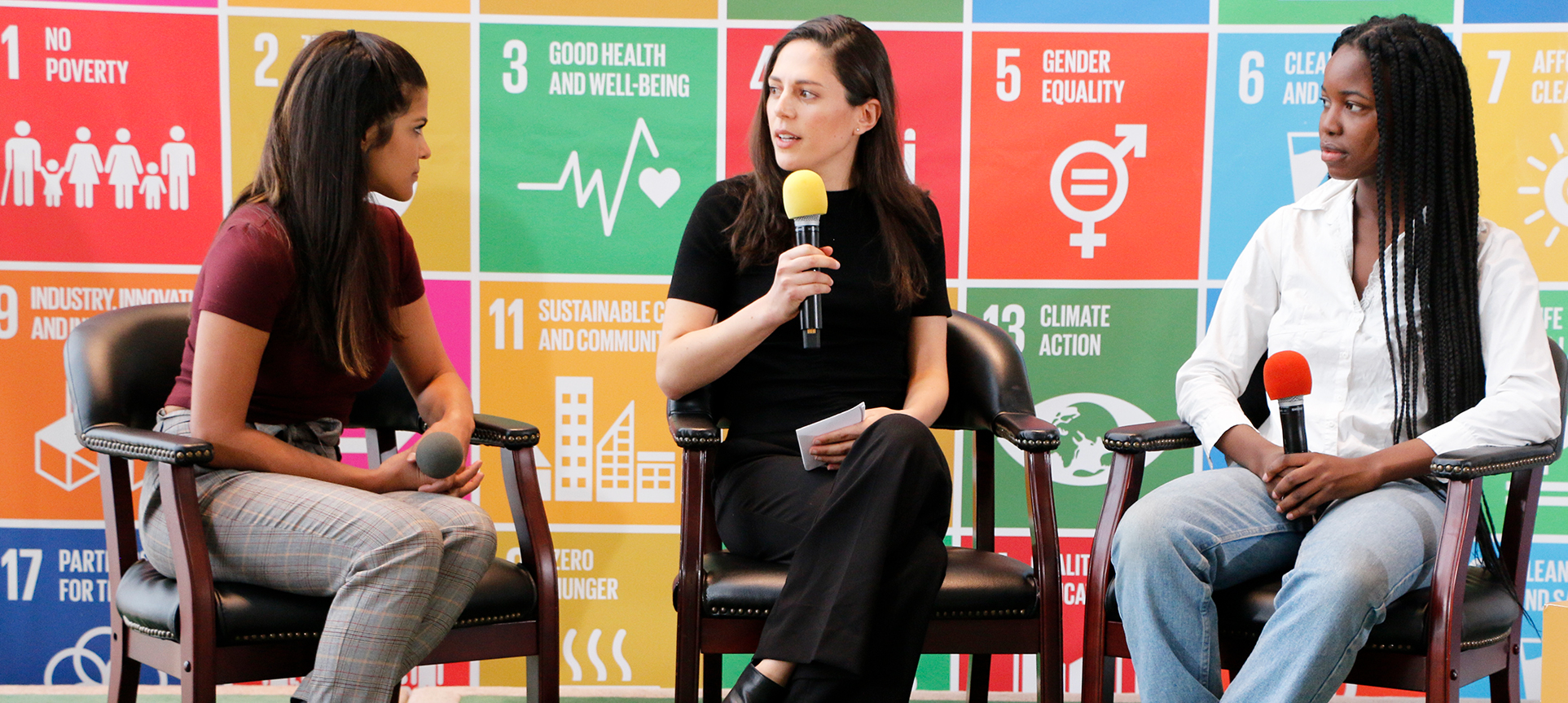 Conference Series on the UN Sustainable Development Goals
https://conference.sscw.ee/
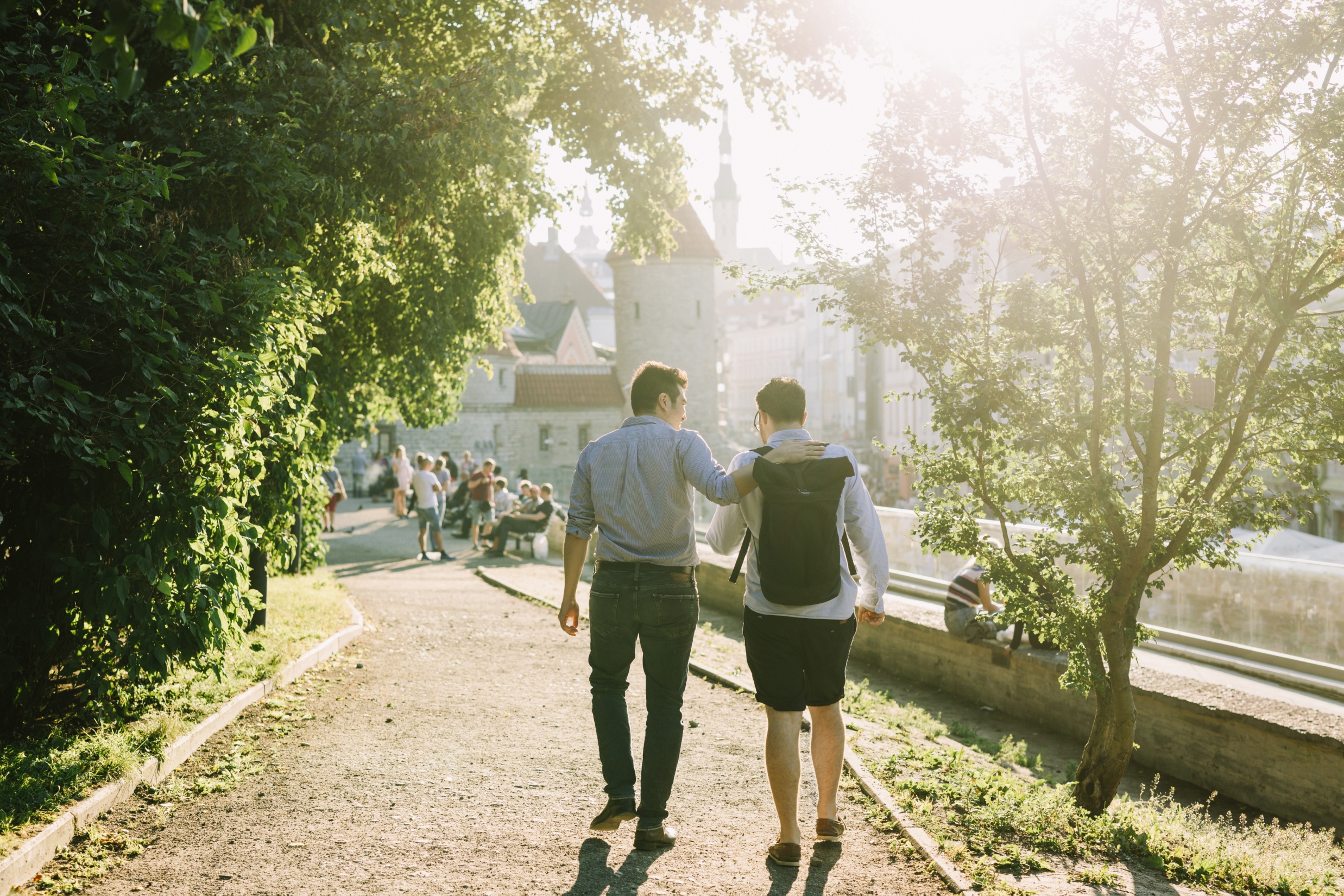